靜修國小交通安全教學~~與小綠人零距離
教學者~~林香廷
來聽個廣播劇吧!
168交通安全入口網
兒童安全過路口
https://168.motc.gov.tw/theme/child/post/1906121100769
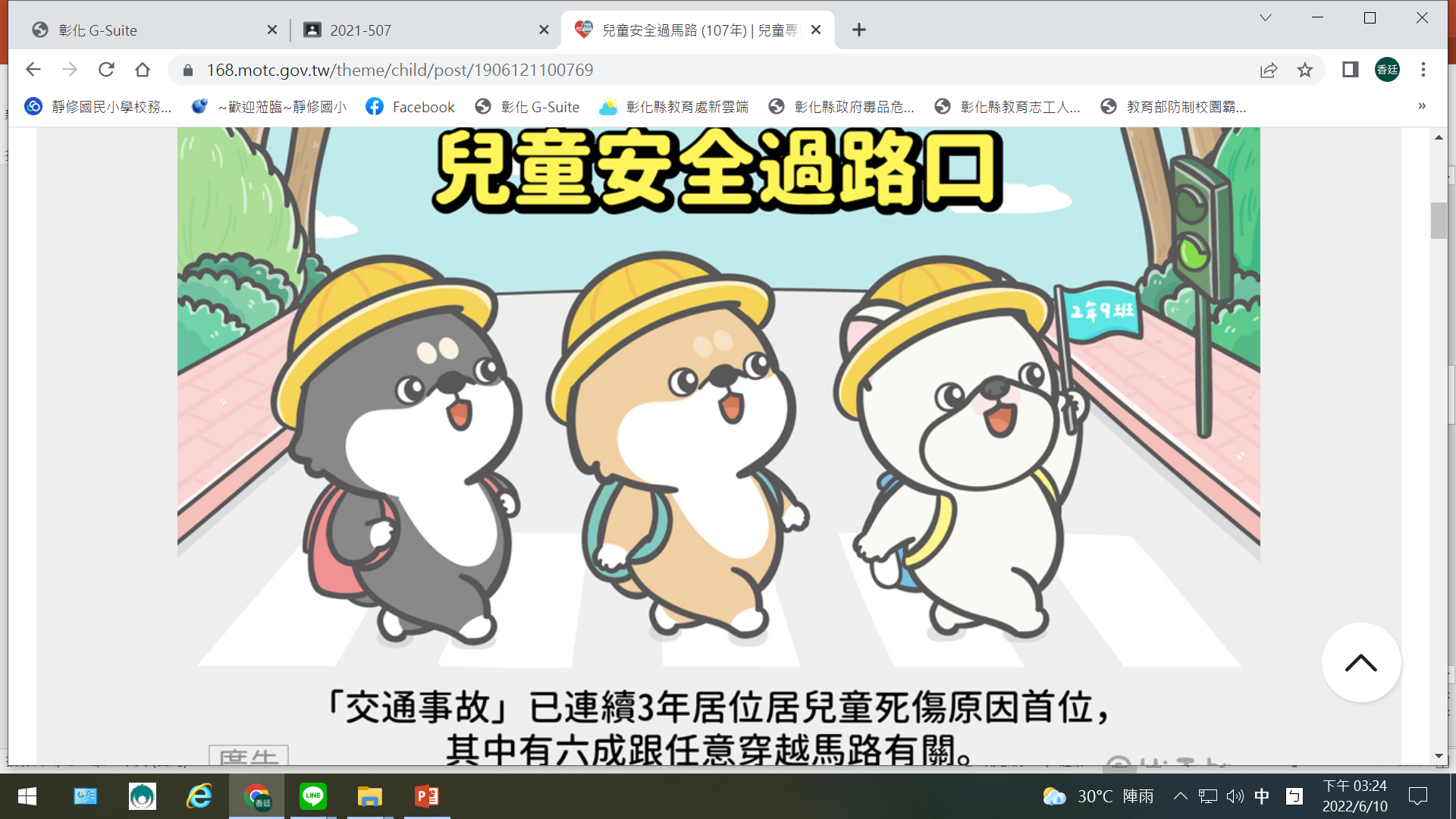 不能靠近的視野死角
https://168.motc.gov.tw/theme/child/post/1906121102332
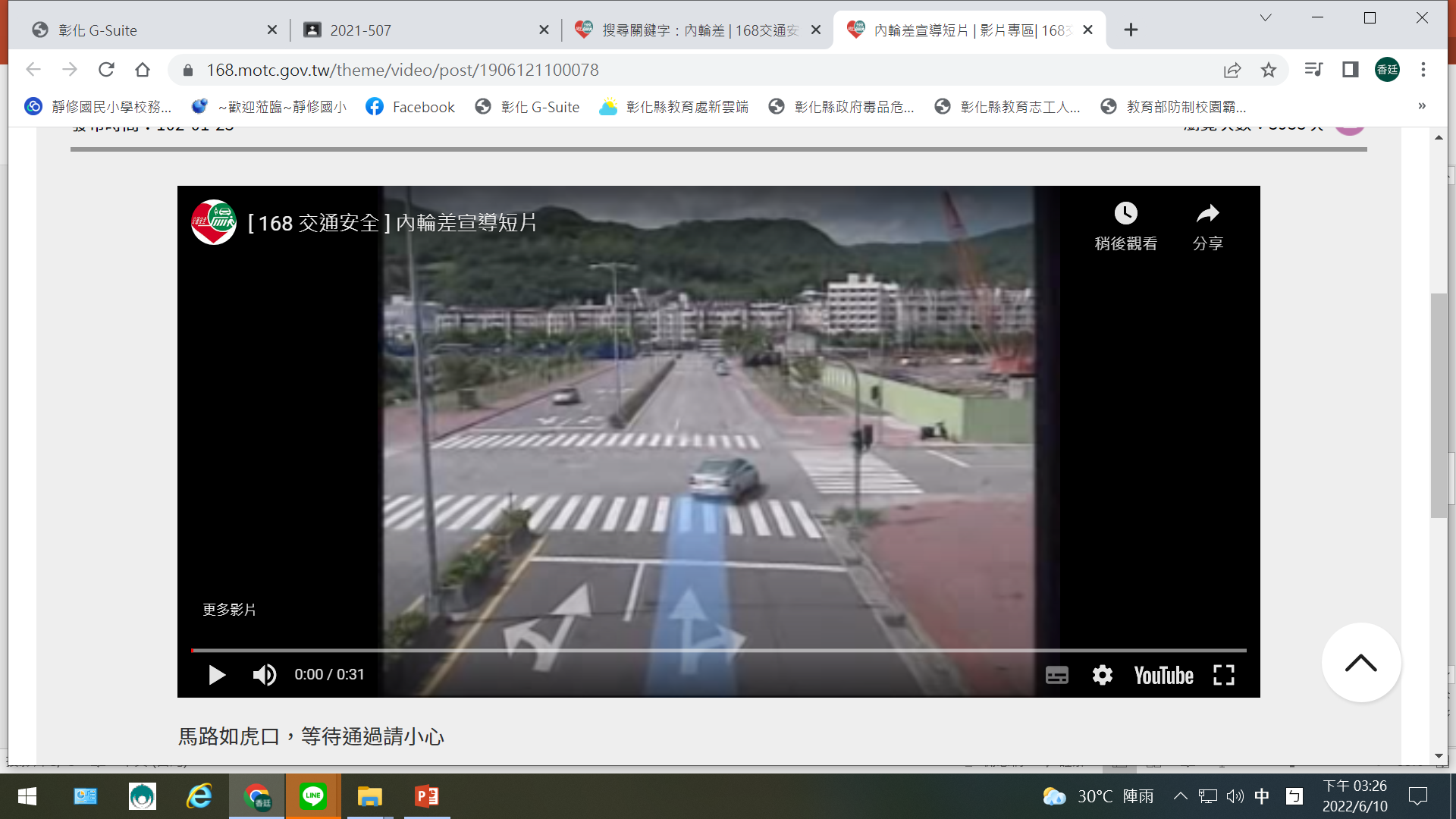 認識腳踏車安全
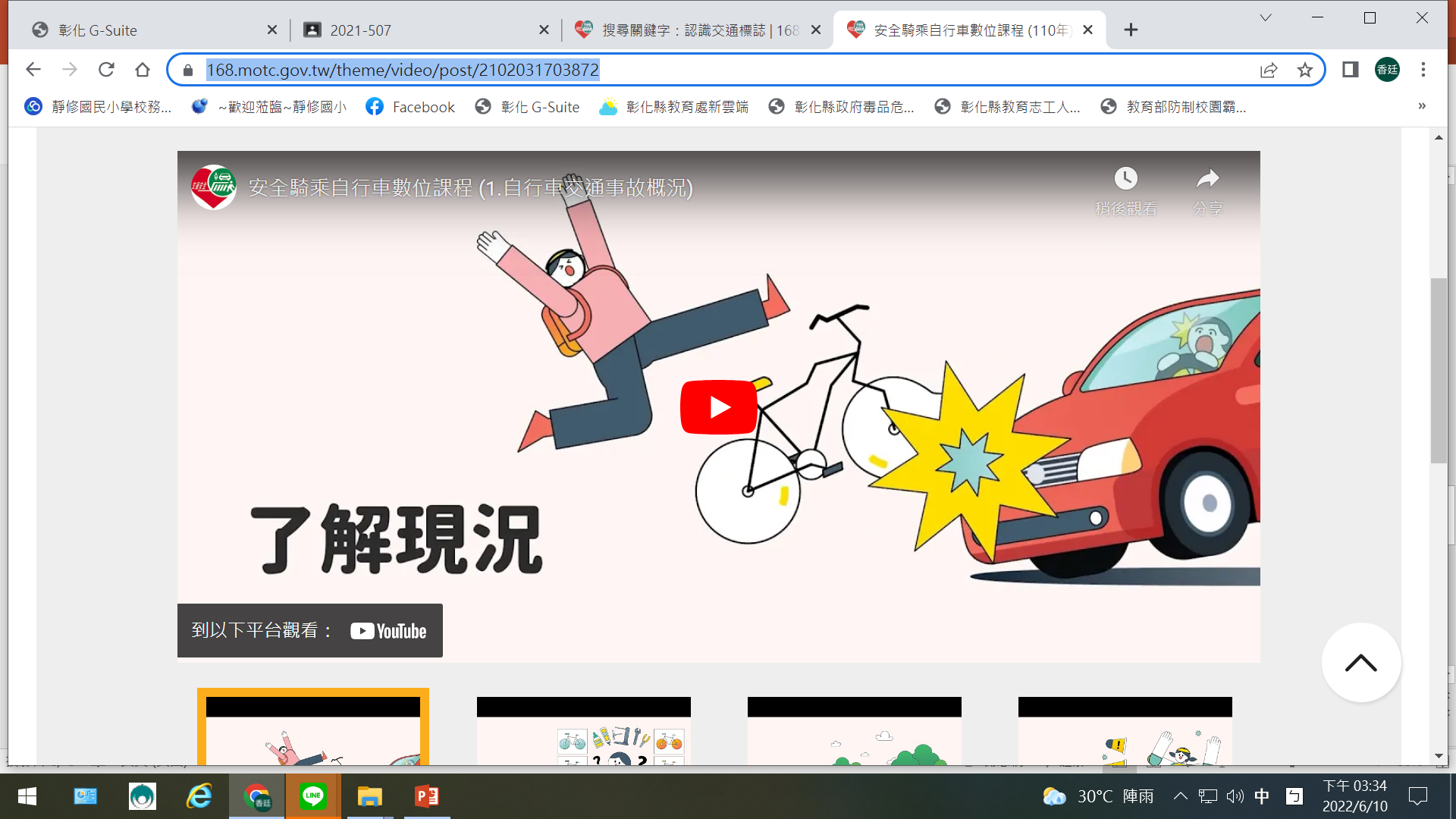 銀髮族的交通安全
https://168.motc.gov.tw/theme/video/post/2109221137810
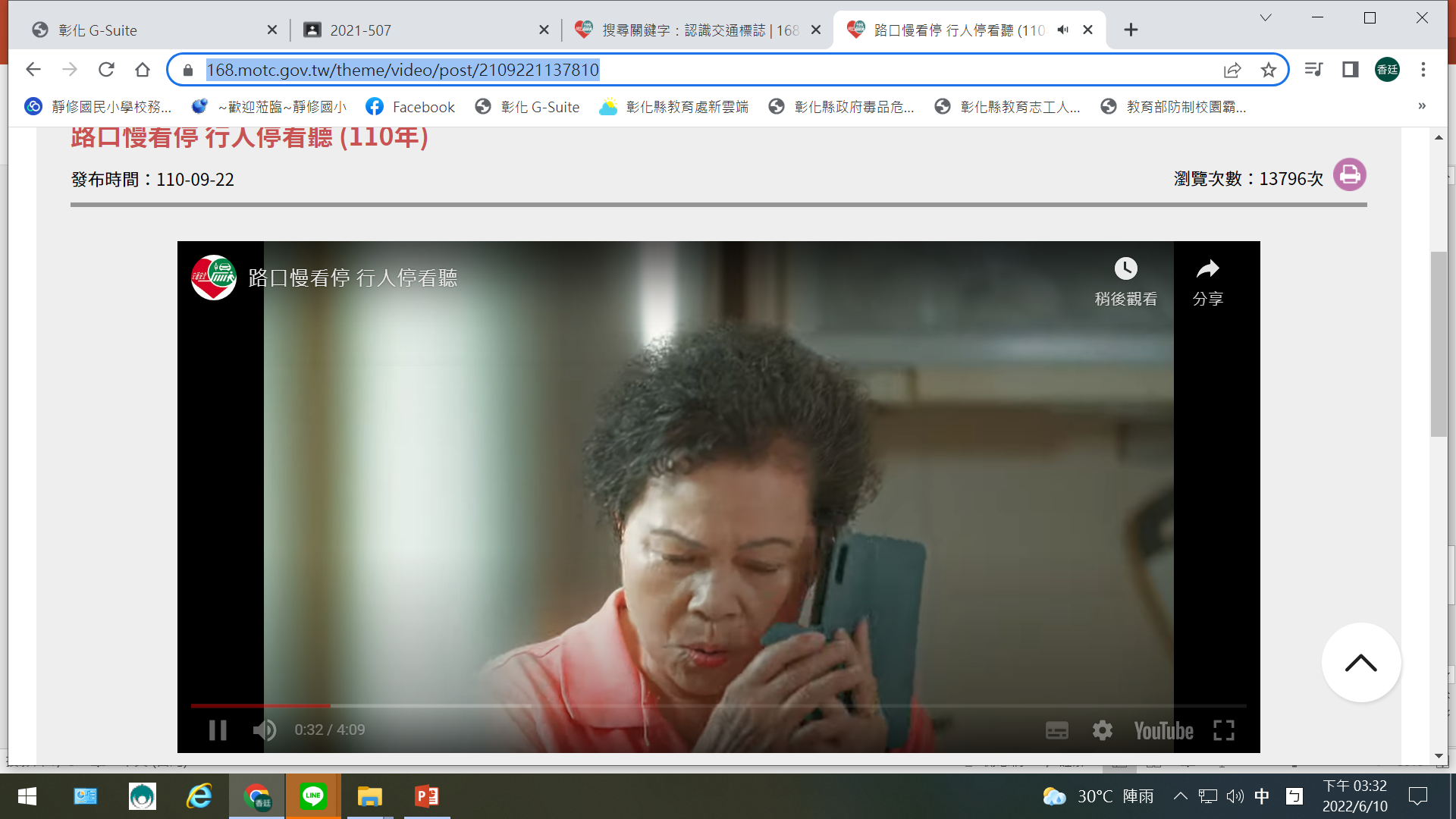 記得到classroom留言，記錄下今天的學習心得喔!!
可以寫自己對高齡者交通安全的看法
也可以寫自己對行人交通安全的看法
或者騎乘自行車要注意的事情